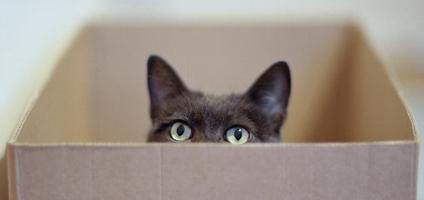 in
i
n
There is a cat in the box.
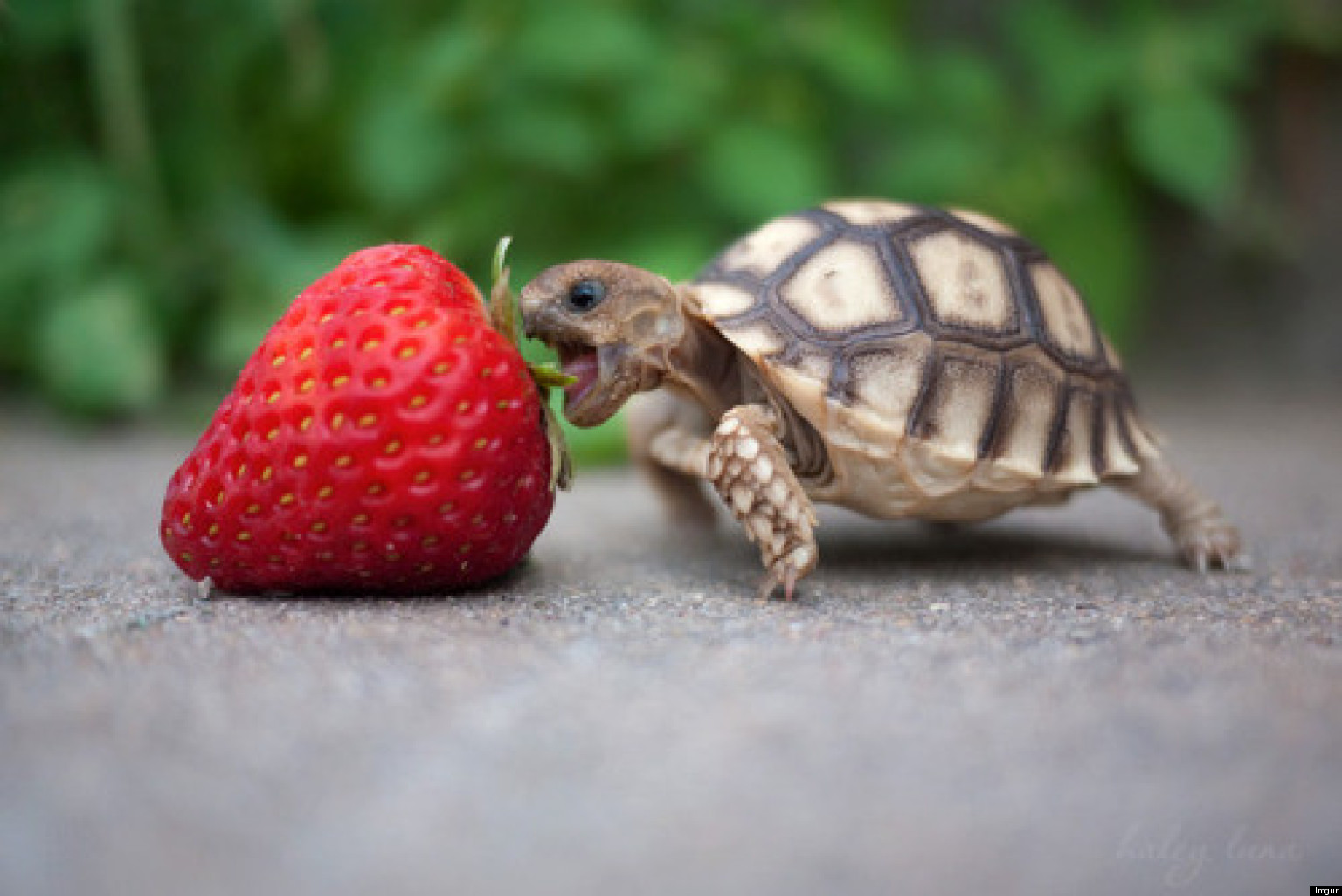 is
i
s
That is a red, ripe strawberry.
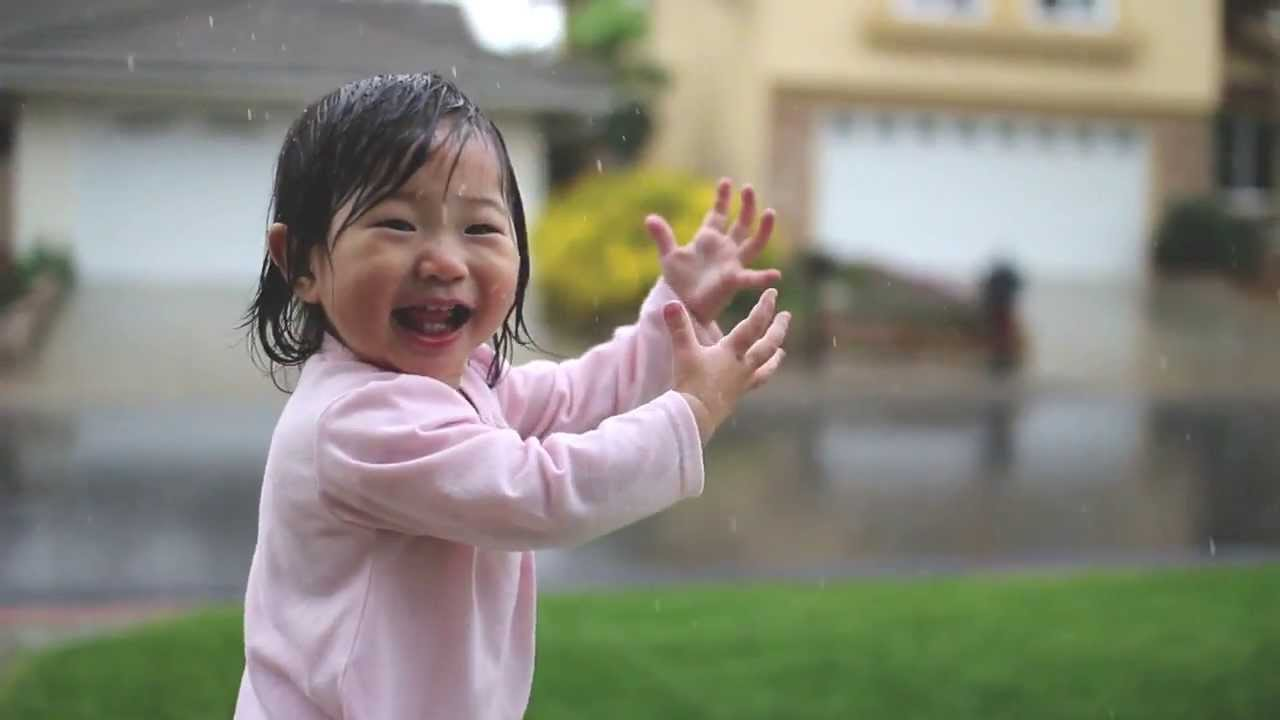 it
i
t
It is rainy.
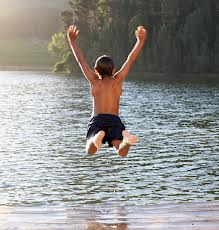 jump
j
u
m
p
I like to jump in the water.
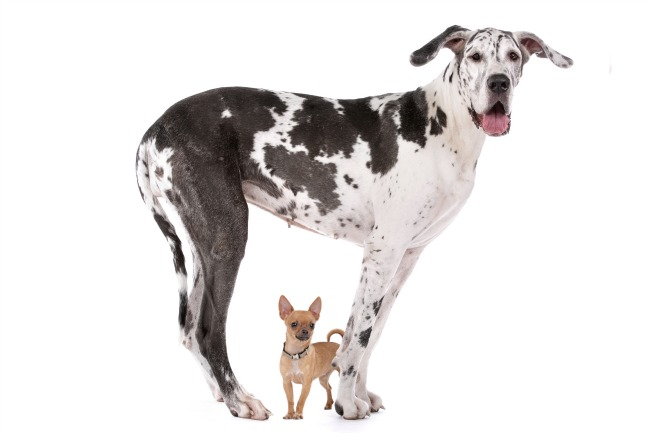 little
The brown dog is little.